Вступ до мовознавства
Класифікація мов світу. Поняття про синтетичні 
й аналітичні мови
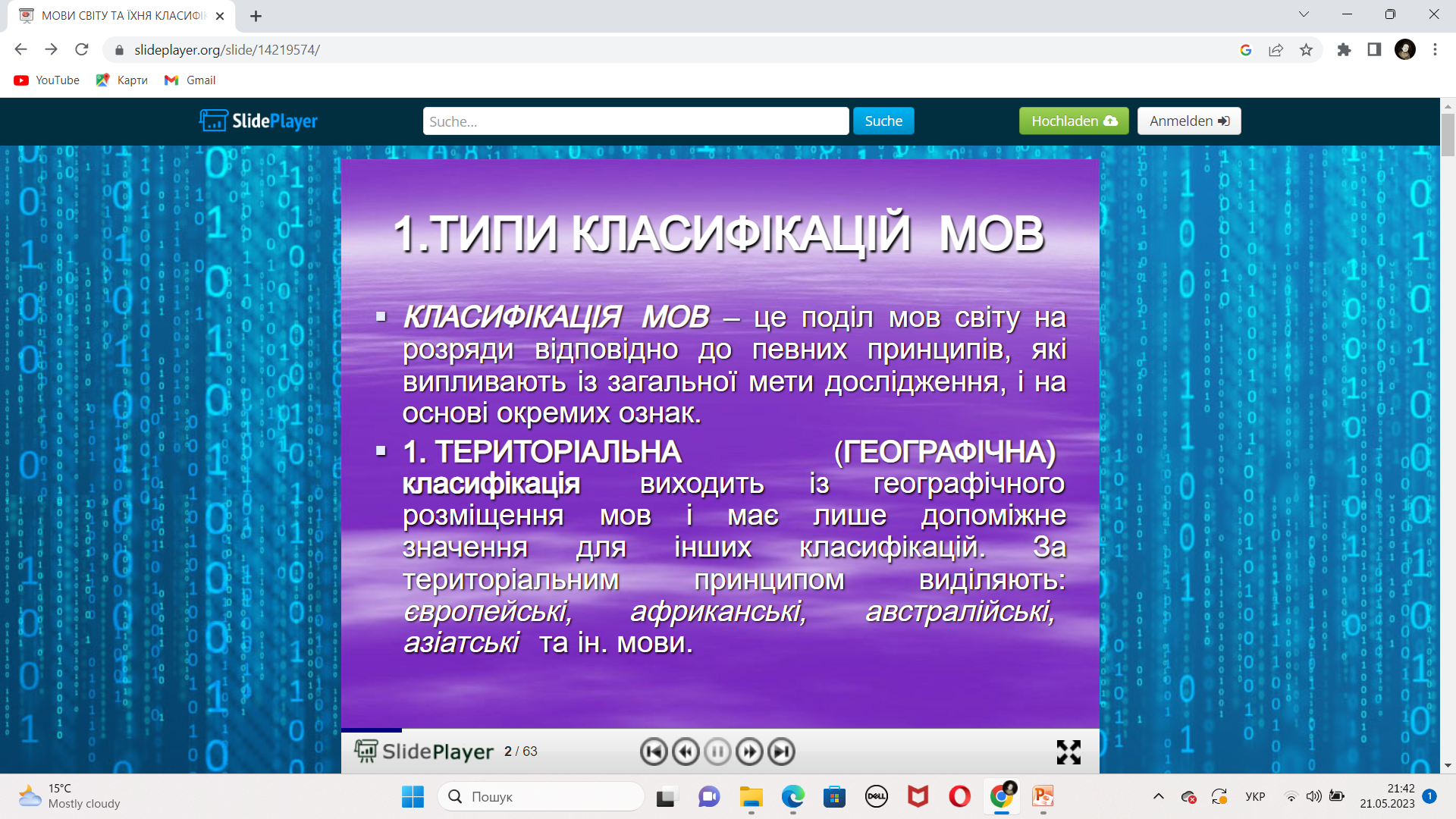 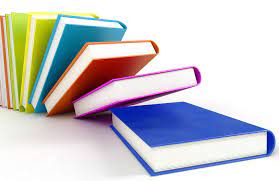 На Землі близько  2500-3000 мов. Ці мови відрізняються як за поширеністю, соціальними функціями, так і особливостями фонетичного ладу й словникового складу, морфологічними й синтаксичними характеристиками. 
У мовознавстві існує ряд класифікацій мов. Основними з них є чотири: ареальна (географічна), генеалогічна, типологічна й функціональна.
Генеалогічна класифікація заснована на визначенні родинних відносин між мовами. При цьому доводиться спільність походження родинних мов і демонструється їхній розвиток з єдиної, часто реконструйованої за спеціальними способами, мови, що зветься прамова. При генеалогічній класифікації мов насамперед з'ясовується ступінь їхніх родинних відносин і зв'язків.
Типологічна (морфологічна) – оперує класами мов, поєднуваних за тими ознакам, які виражають найбільш значимі риси, що відображають мовну структуру (наприклад, спосіб поєднання морфем).
Мови світу розрізняють за:
За кількістю носіїв
Китайська мова ≈ 1,213 млрд.  
Іспанська мова ≈ 400 млн. 
Англійська мова ≈ 300-400 млн.
Гінді ≈ 400 млн.
Арабська ≈ 323 млн.
Бенгальська ≈  250 млн.
Російська мова ≈ 250 млн.
Португальська мова ≈ 193 млн.
Японська мова ≈ 140 млн.
Німецька мова ≈ 100 млн.
3. Генеалогічна класифікація мов
Генеалогічна класифікація мов (д.-гр. genealogia ‘родовід’) — вивчення і групування мов світу на основі споріднених зв'язків між ними (на основі спільного походження від якоїсь прамови).
3. Генеалогічна класифікація мов
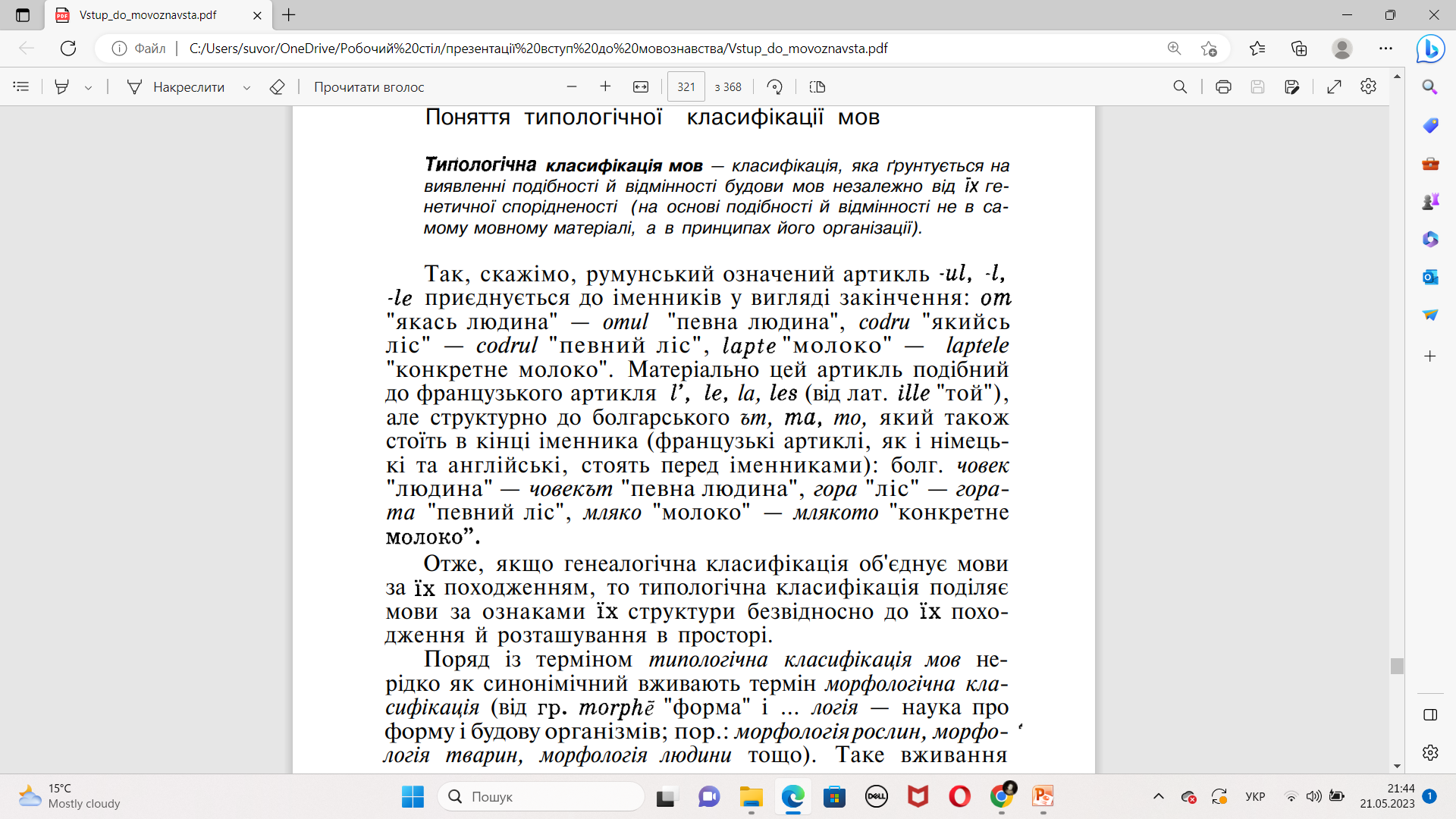 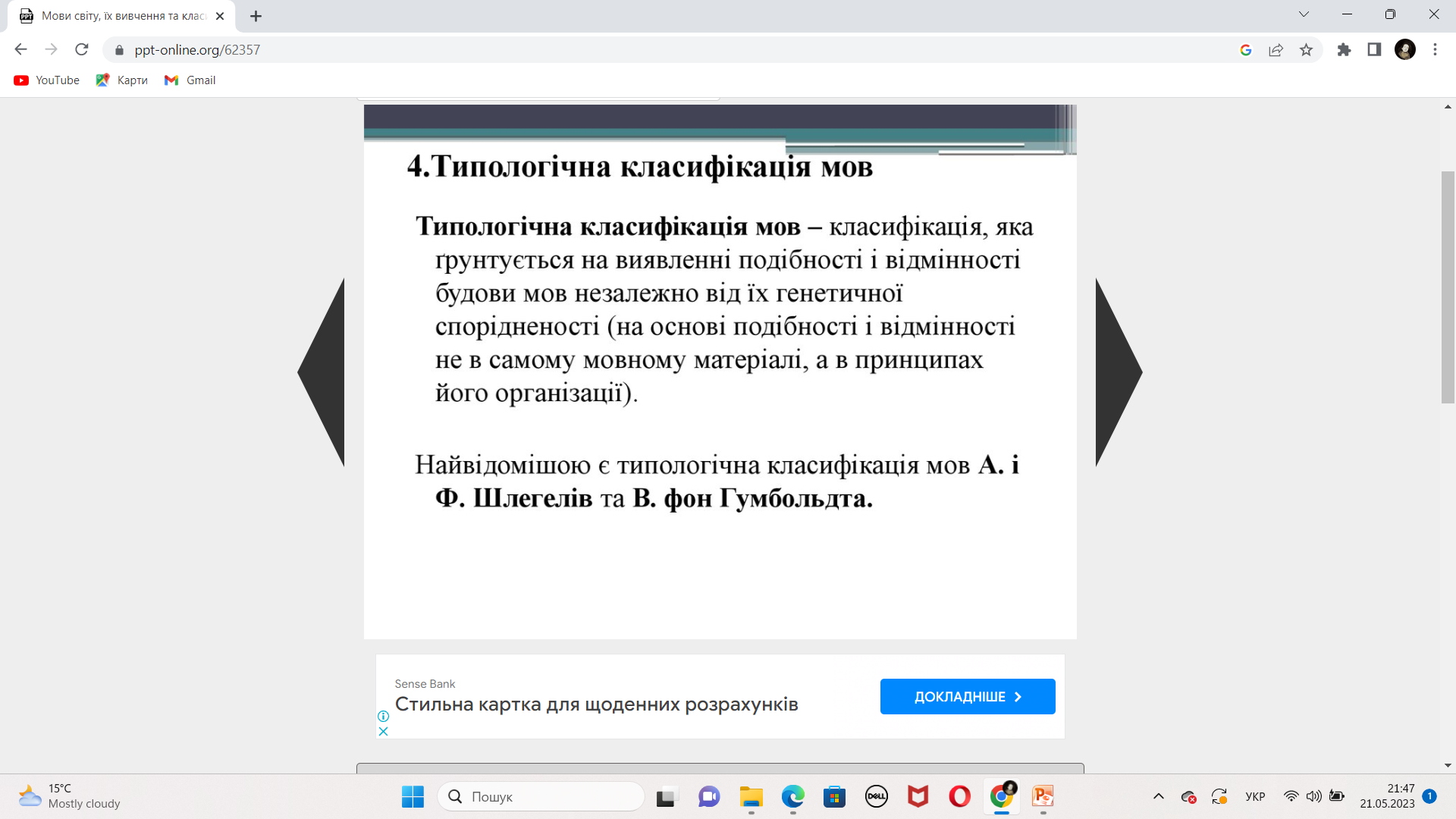 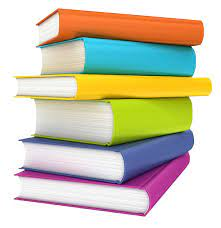 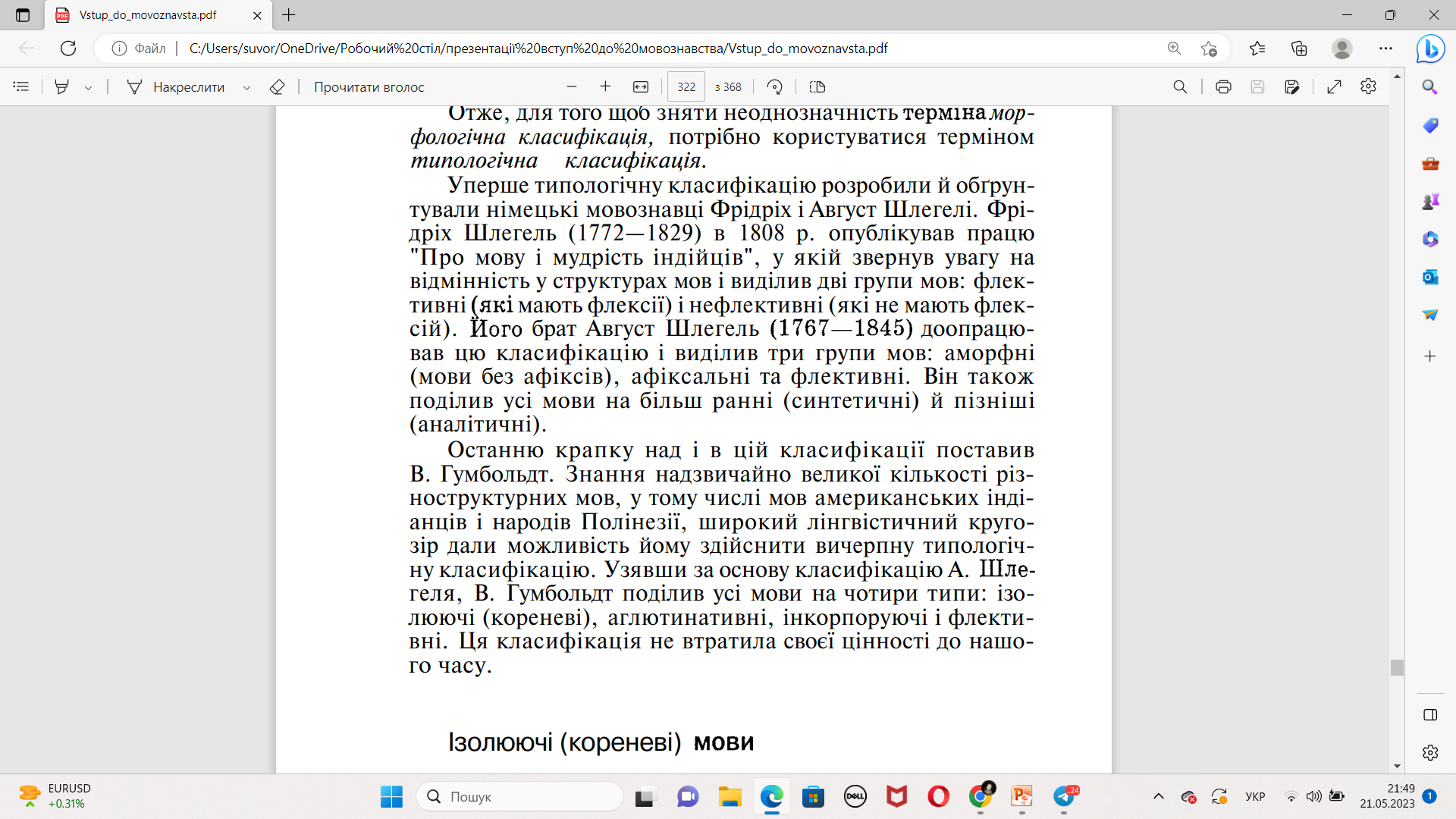 4.Типологічна класифікація мов
Ізолюючі (кореневі) мови
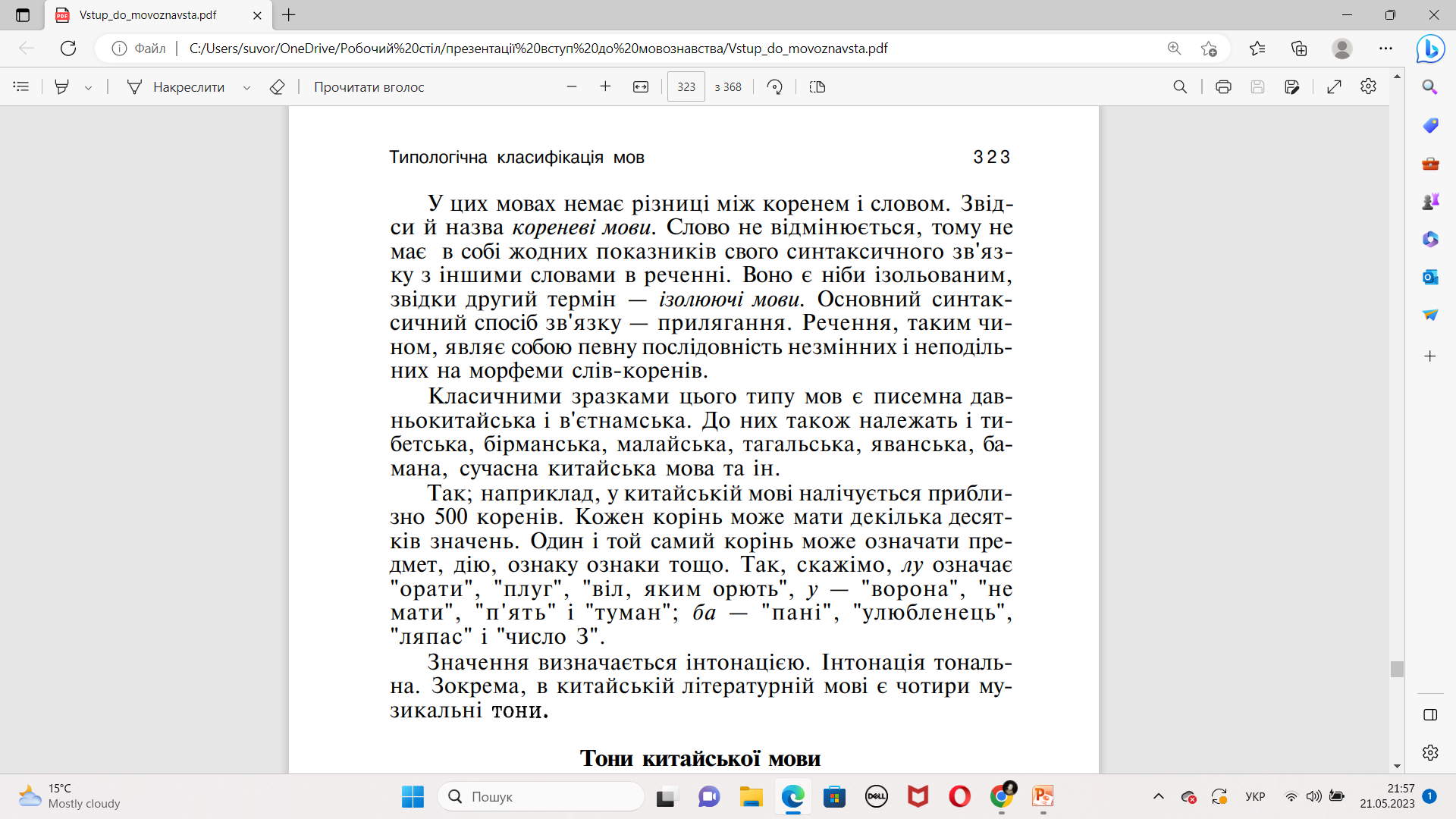 Аглютинативні мови
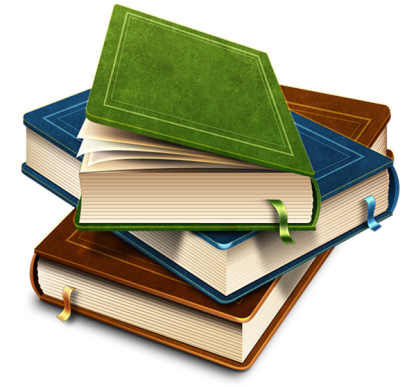 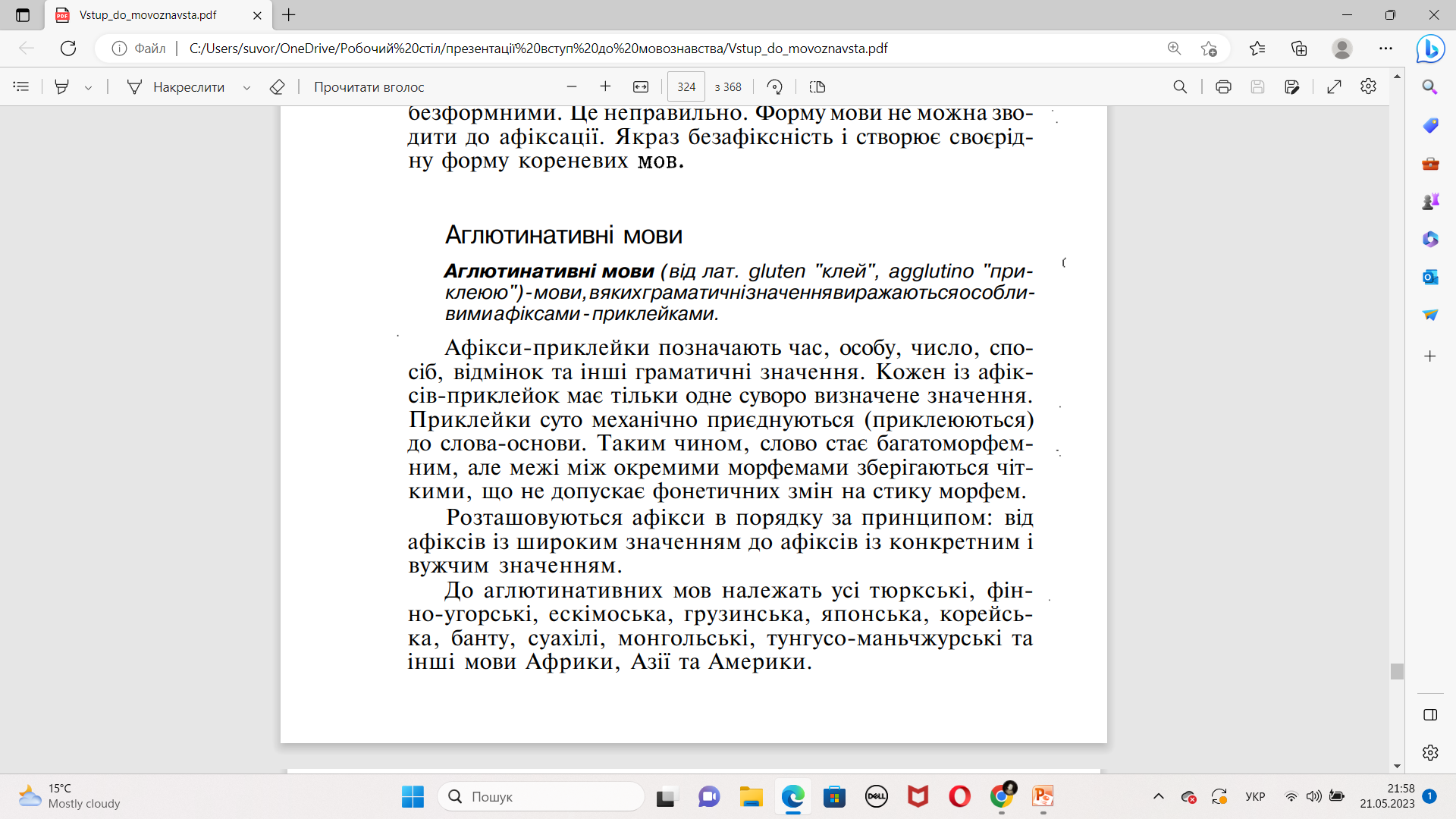 Інкорпоруючі (полісинтетичні) мови
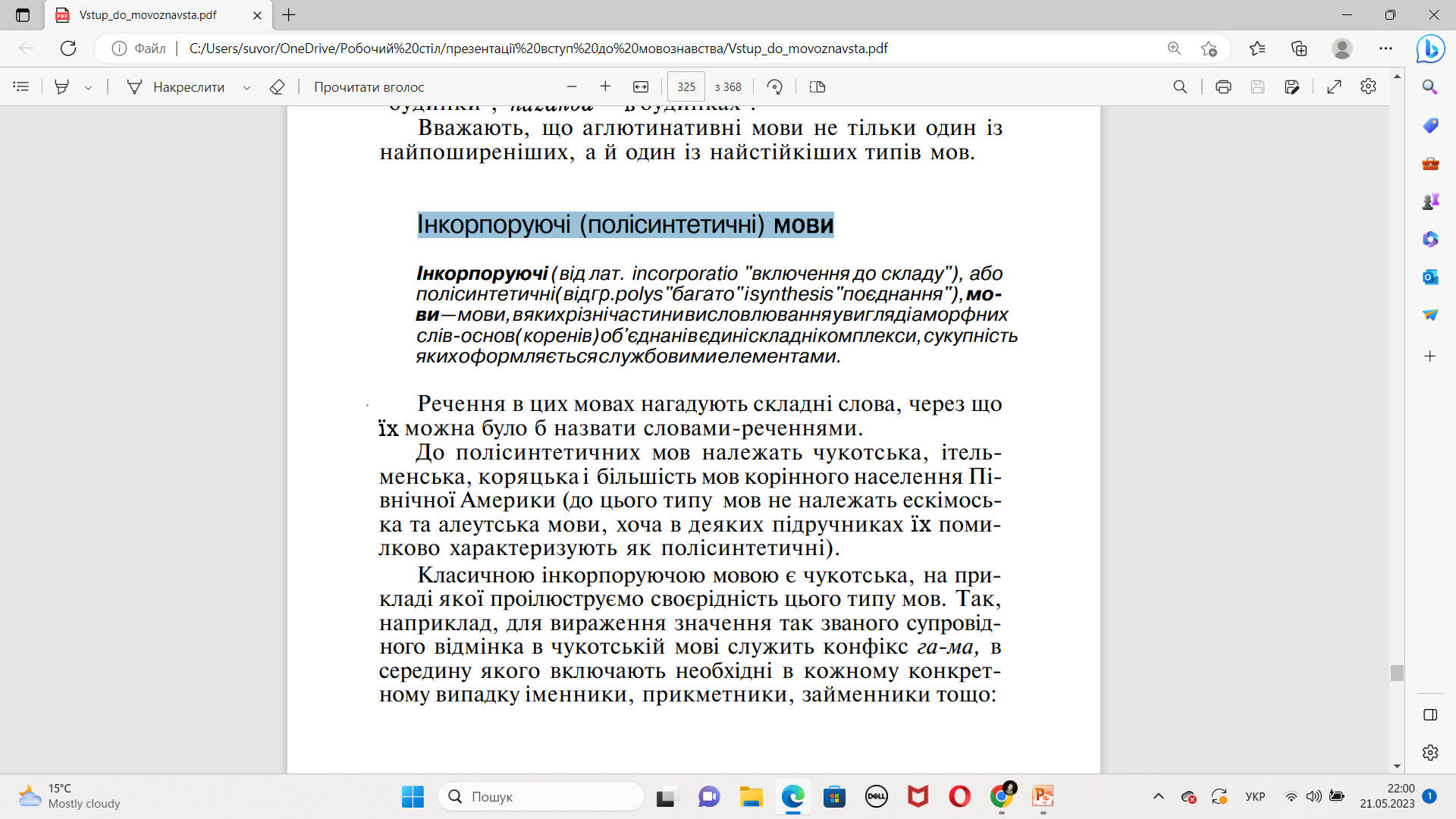 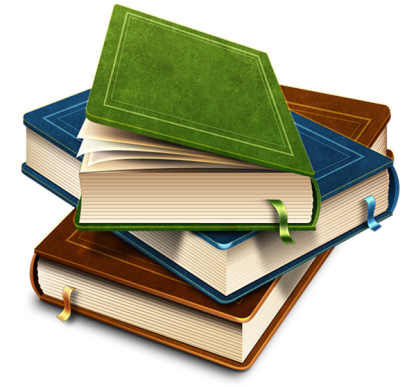 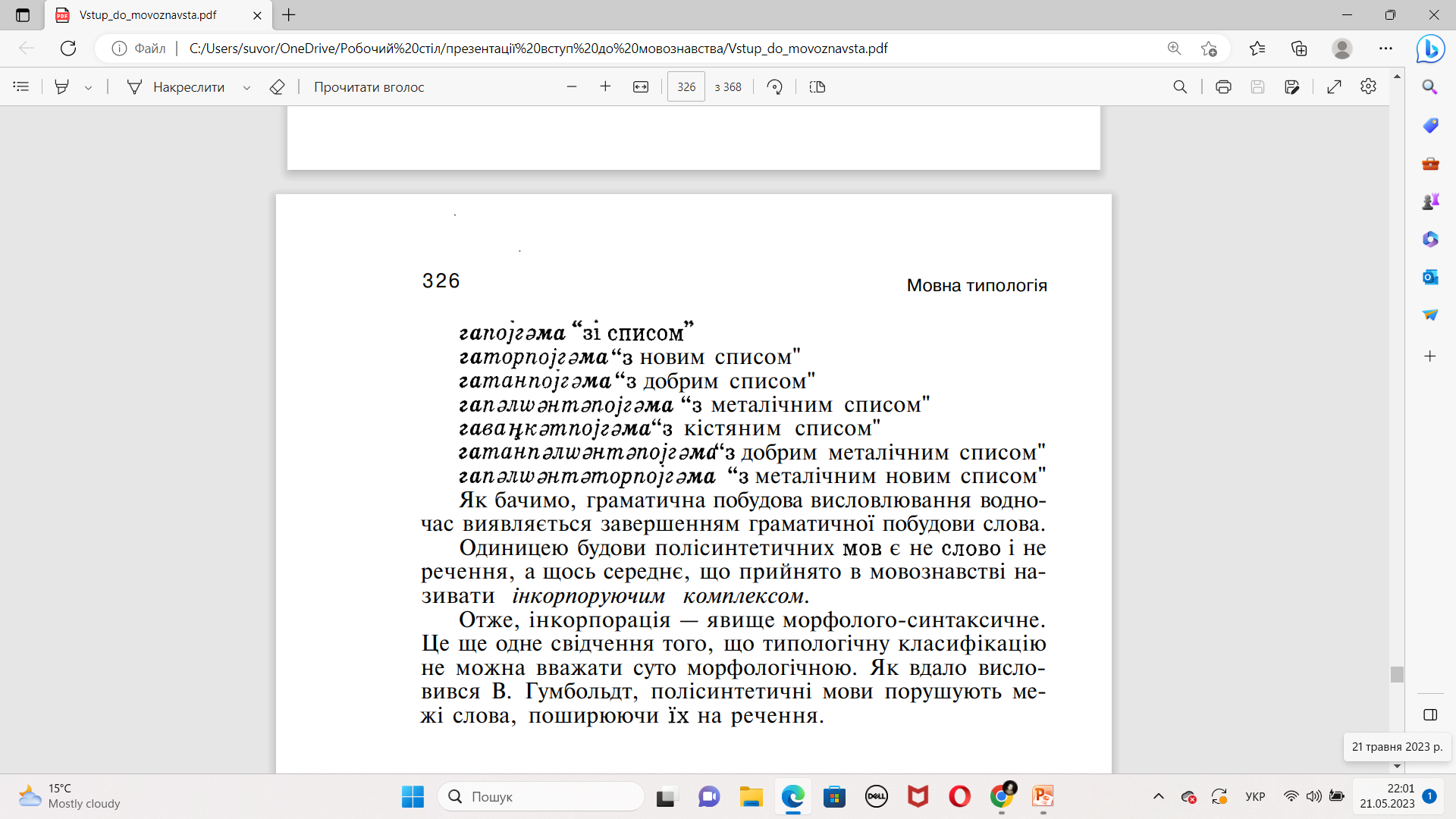 Флективні мови
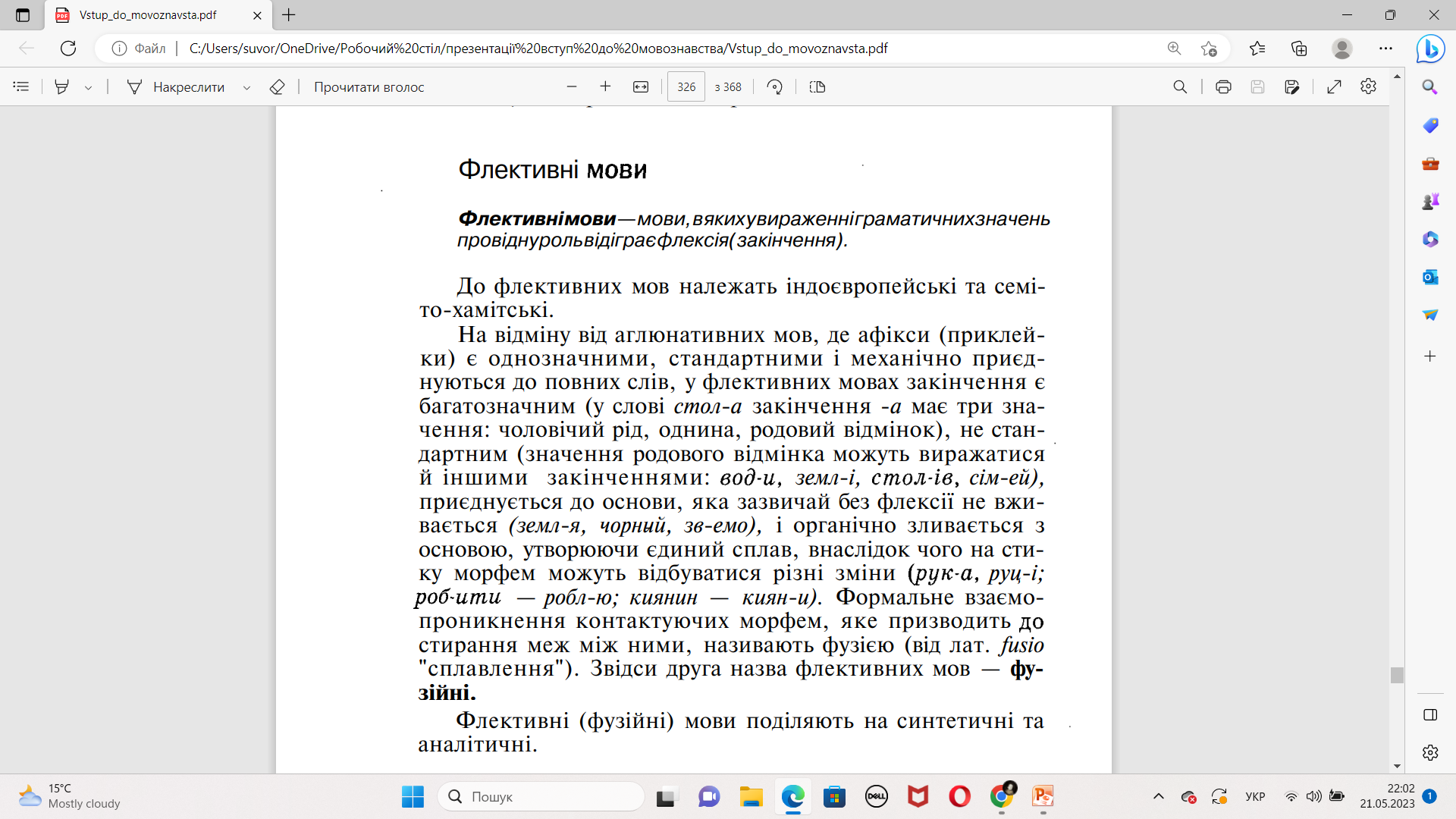 Флективні (фузійні) мови поділяють на синтетичні та аналітичні
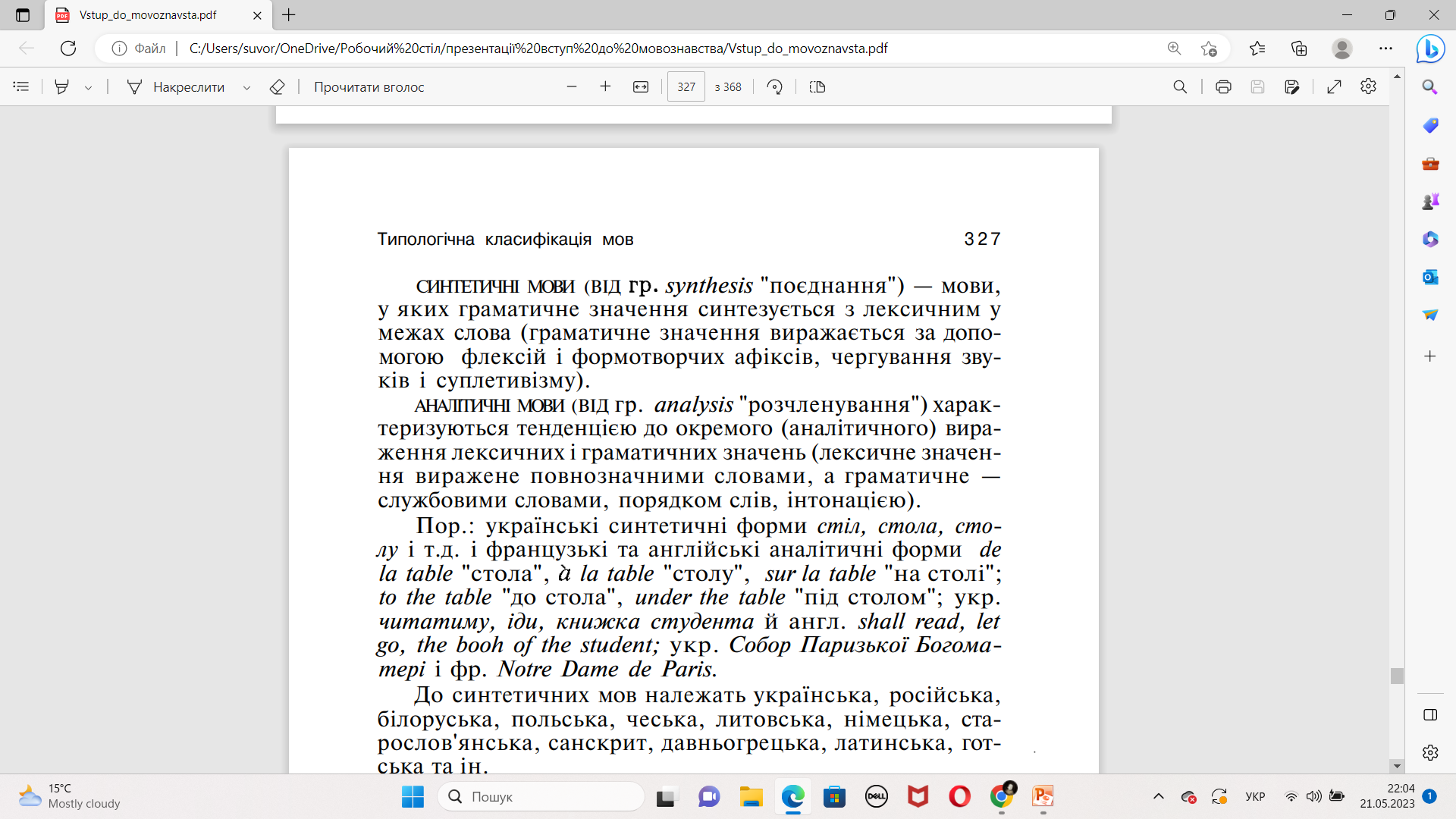 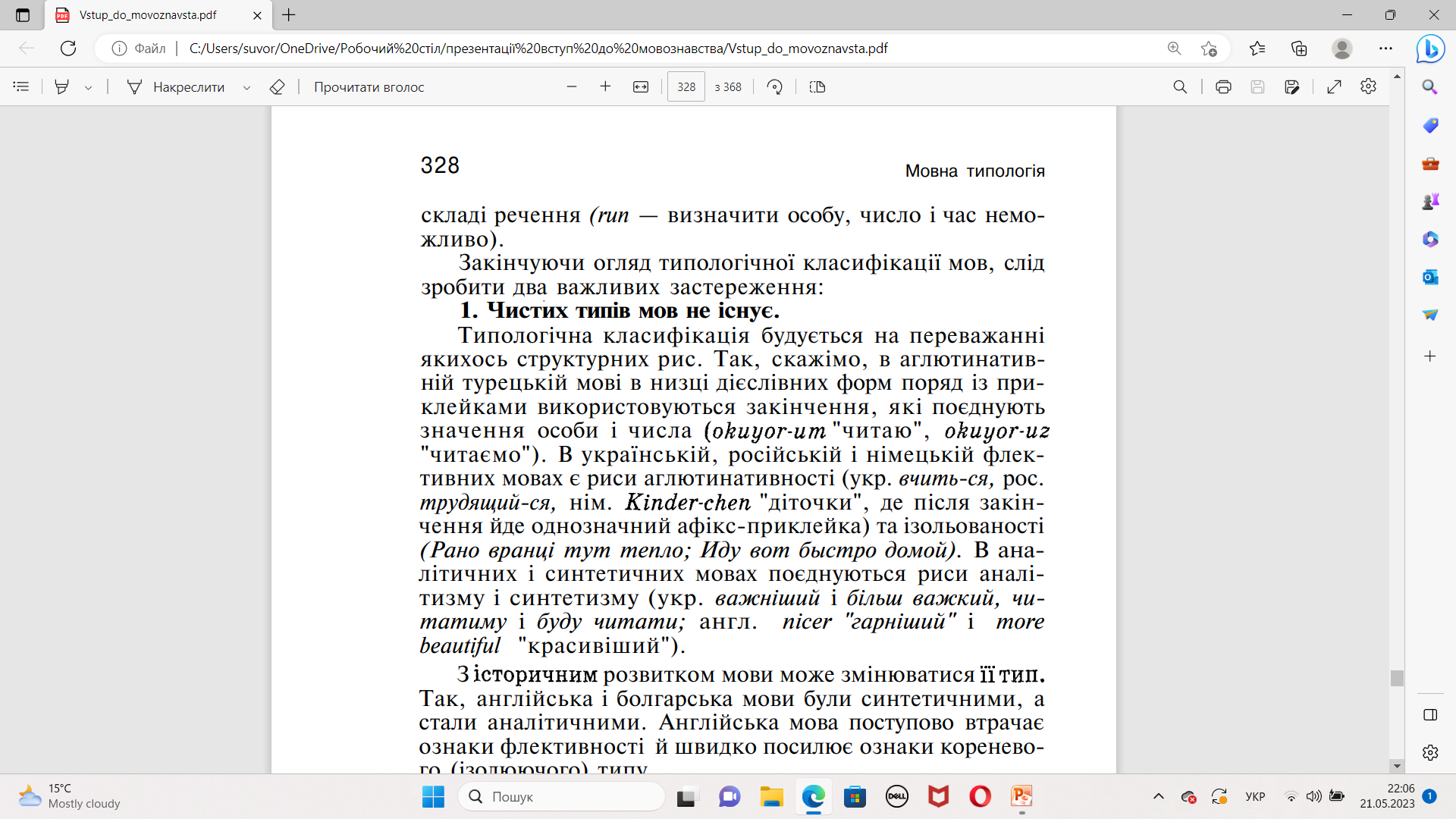 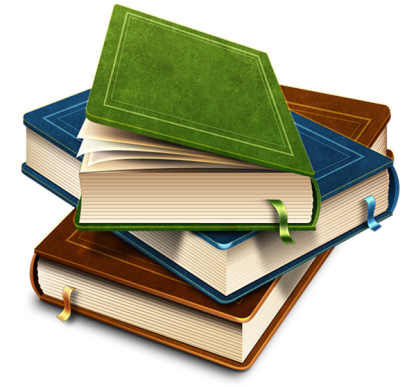 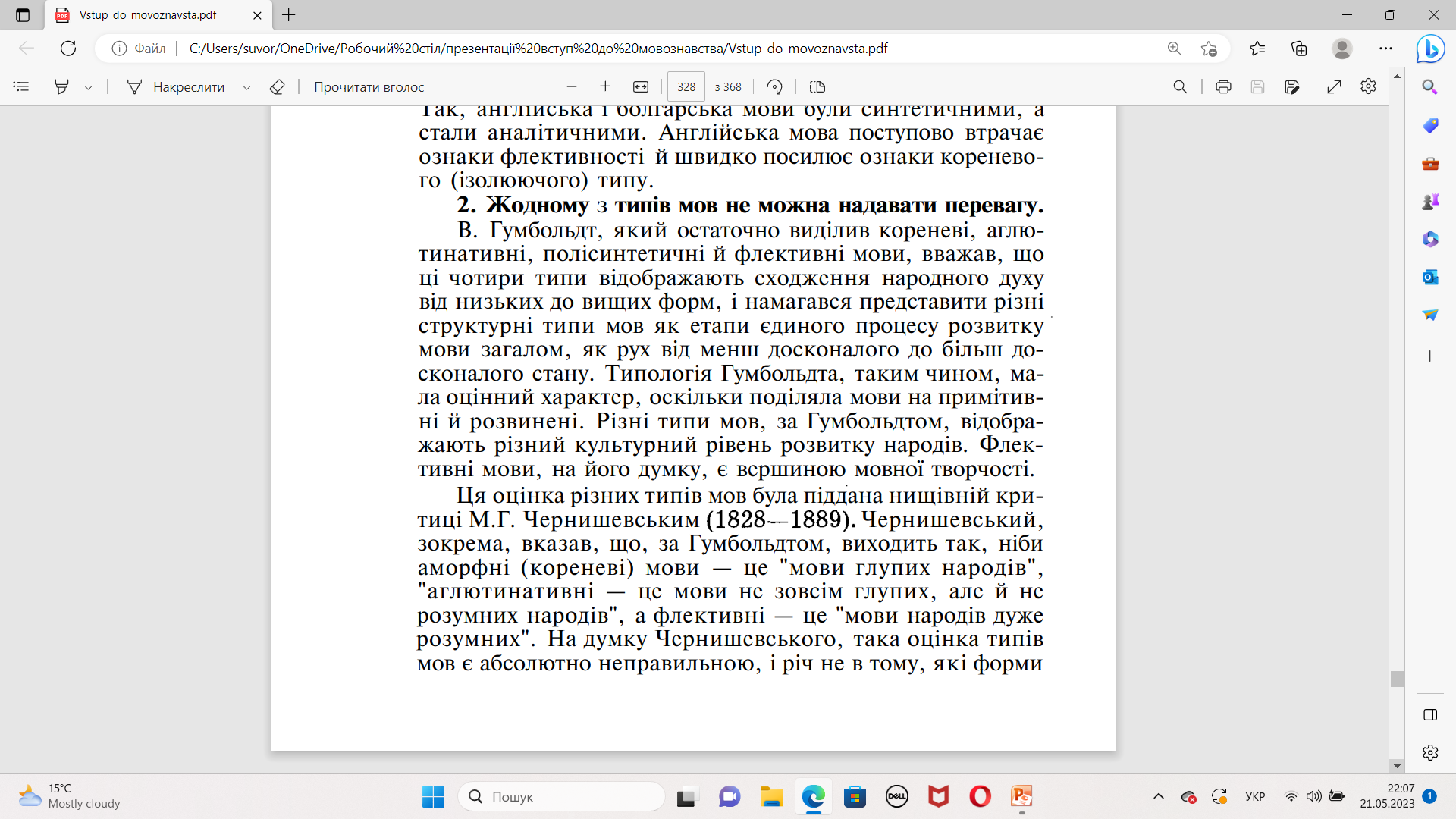 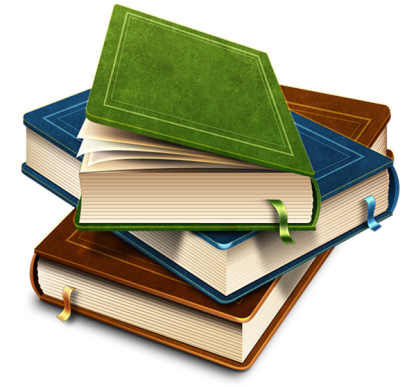 Список літератури:
1.Бевзенко С. П. Вступ до мовознавства. Короткий нарис: [навчальний посібник для
студентів ВНЗ]. Київ : Вища школа, 2006. 144 с.
2.Білецький А. О. Про мову і мовознавство : [навчальний посібник для студентів філол.
спец. вищ. навч. закладів]. Київ : Артек, 1996. 224 с.
3.Вступ до мовознавства: підручник [І. О. Голубовська, С. М. Лучканин, В. Ф. Чемес
та ін.]; за ред. І. О. Голубовської. Київ : Академія, 2016. 320 с. (Серія “Альма-матер”).
4.Дорошенко С. І. Загальне мовознавство: [навчальний посібник]. Київ: Центр навч. Л-ри, 2006. 288 с.
5.Карпенко Ю. О. Вступ до мовознавства: [підручник]. Київ : Академія, 2006. 336 с.
(Серія “Альма-матер”).
6.Кочерган М. П. Вступ до мовознавства: [підручник для студентів ВНЗ]. Київ :
Академія, 2014. 304 с.
7. Левицький А. Е. Вступ до мовознавства: [навчальний посібник]. Київ : Центр
навчальної літератури, 2006. 104с.
8. Монжалей Т. К. Вступ до мовознавства: [навчальний посібник]. Київ : Університецька
книга, 2016. 184 с.
9. Семегин Т. С. Вступ до мовознавства (за вимогами кредитно-трансферної системи
навчання): навчально-методичний посібник для семінарських занять. Хмельницький : ФОП
Цюпак А. А., 2017. 140 с.
10.Швачко С. О. Вступ до мовознавства (курс лекцій): [посібник]. Вінниця : Нова книга,
2006. 224 с.
Дякую за увагу !
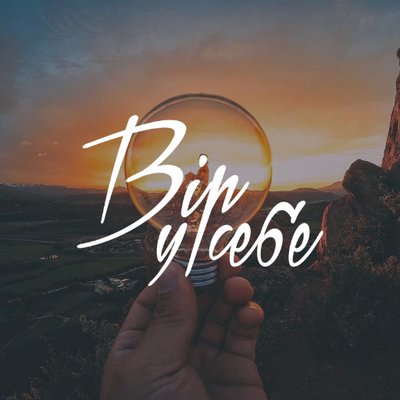